Game 3
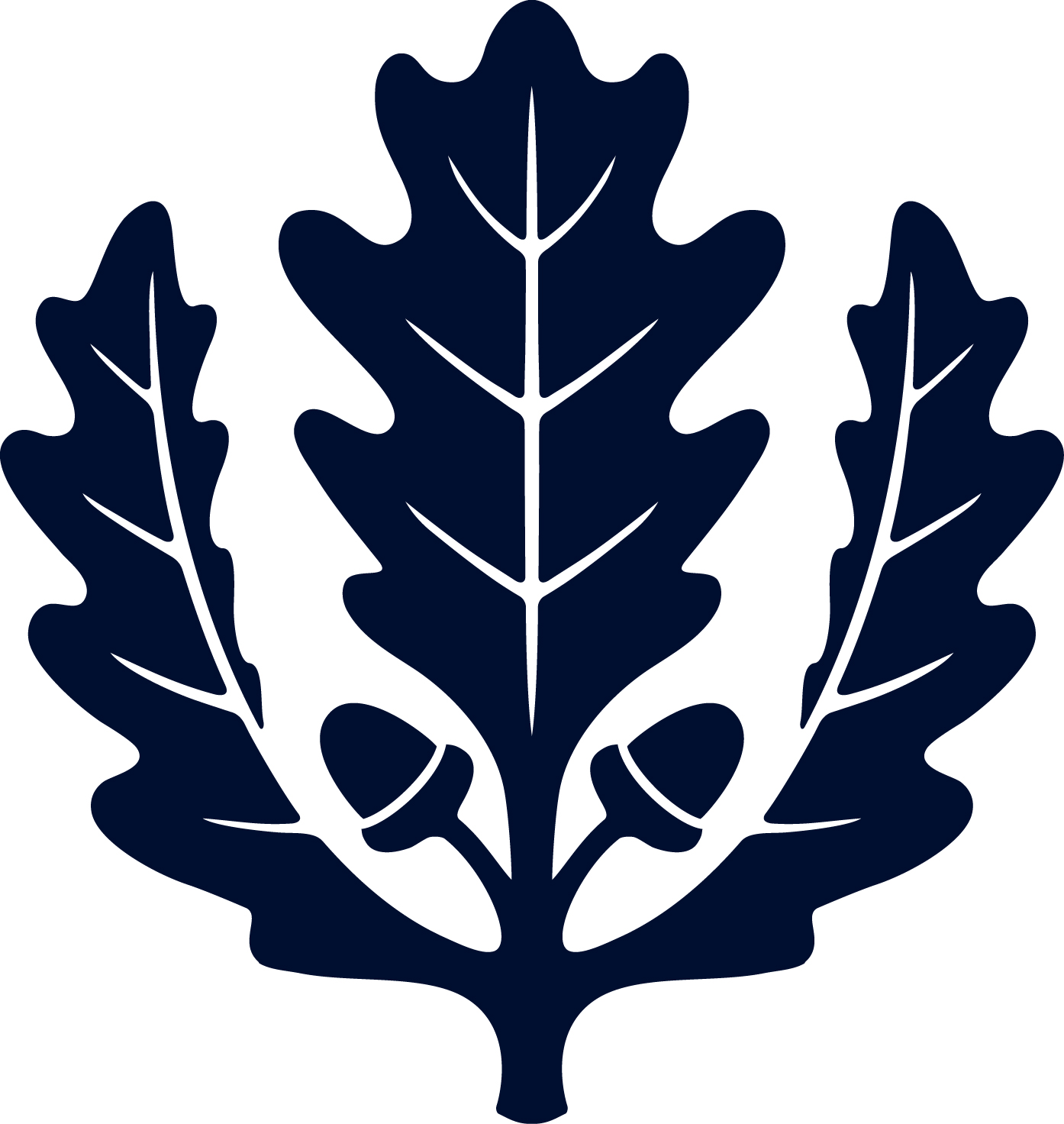 Your Value to a Game
Your Value to a Game
You:
Director of a commercial-free music video channel
Streaming services pay to carry you
You make a take-it-or-leave-it offer
Streaming Services:
Each channel has $100K in value
Streaming services have varying capacities (k)
Select the k lowest price requests
		Market 1: 50	Market 2: 30	Market 3: 20
2
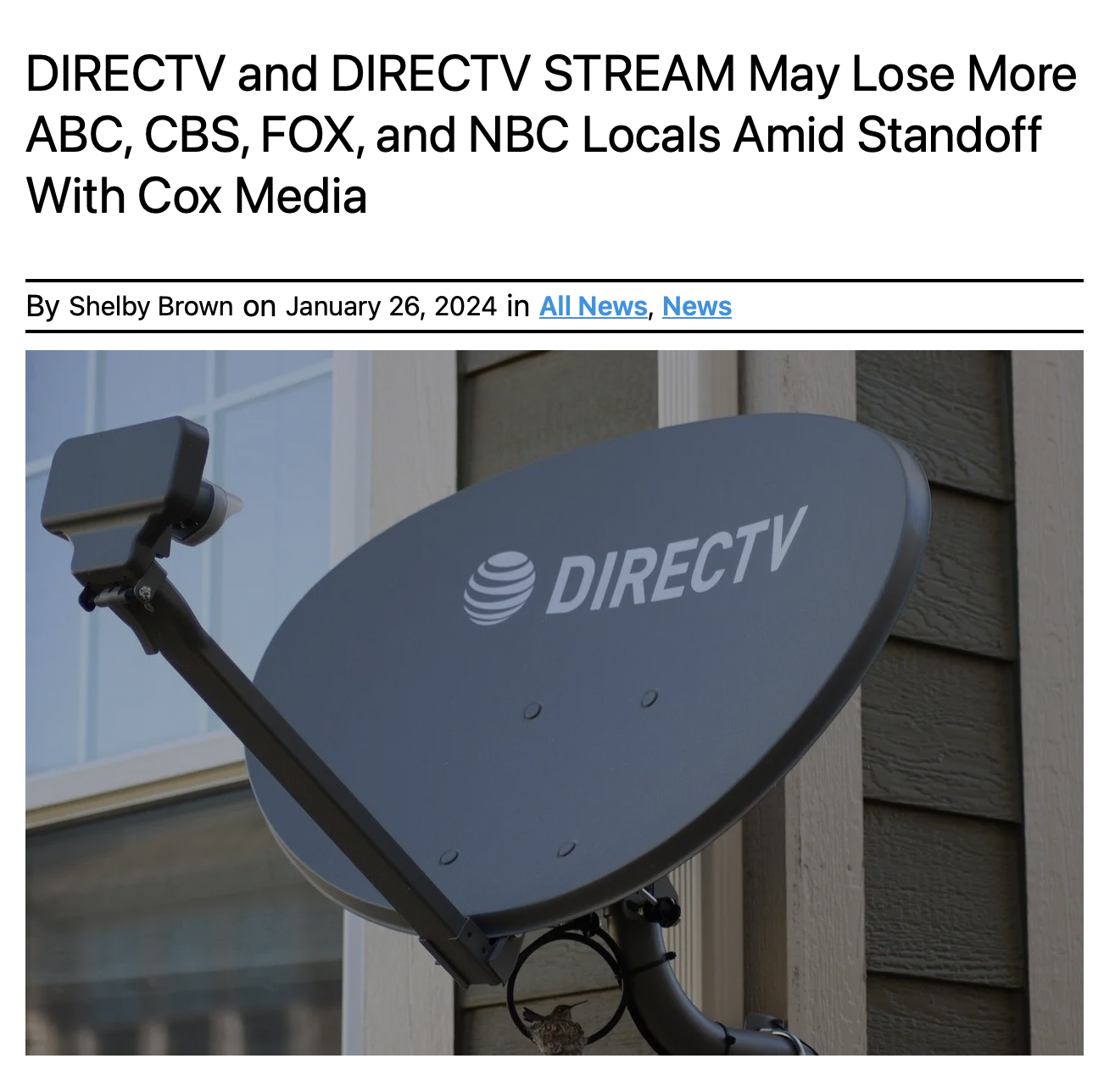 3
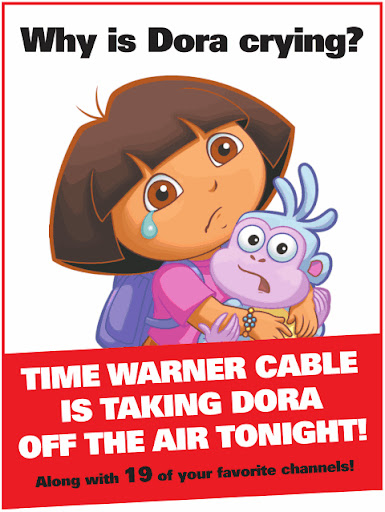 Full page ad in 
The New York Times
4
Your Value to a Game
Your added value =

the size of the pie
when you are in the game

minus

the size of the pie
when you are not
5
Unlimited Capacity (k=50)
What is your value to the game?

What is the total value of the game?

How much should you be paid to play?
6
Class Results
Most requested $100,000
Or $99,000

But some LOVE the streaming services
A number requested less than $50,000
One requested $25
One requested $0



What is the total value of the game?

How much should you be paid to play?
7
Slightly Limited Capacity (k=30)
What is your value to the game?

What is the total value of the game?

How much should you be paid to play?
8
Limited Capacity 
(k=20)
What is your value to the game?

What is the total value of the game?

How much should you be paid to play?
9
Payoff Summary
10
Intuition
By reducing capacity
	I lower your added value
	I gain bargaining power
	I get a better price per channel
	I gain higher profits overall
But:
	The value of the game is smaller
11
Best Scores
maximum profit = 100 + 75 + 24 = 199

Four people:	  100	+   75	+   50	= 175

One person: 	  100	+   75	+   40	= 175
12
Others
Swinging for the fences
George	      100 +  99.970 +  99.980	= 100

Playing it safe
Aaron   	       95  +  20    + 10   	= 125

Playing it very safe
Griffin	        15  +  7.5   +  2.5  	=   25
13